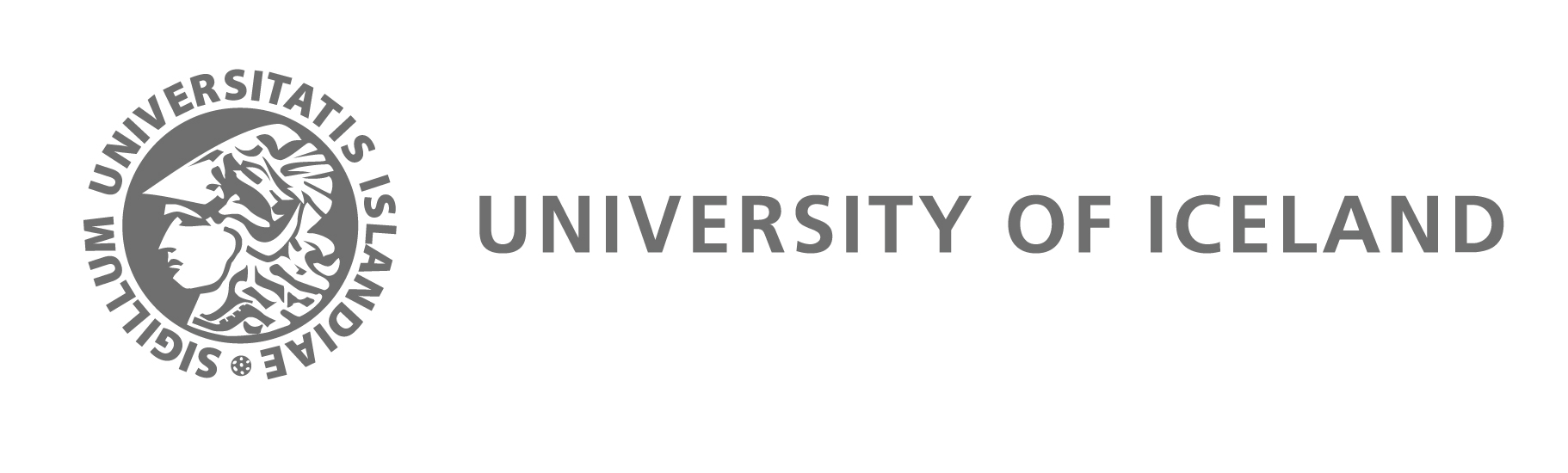 The Icesave DisputeInternational Courts and Domestic Politics
Professor Hannes H. Gissurarson
NOPSA-24, Gothenburg 
12 August 2014, 13.30–14.30
Top Credit Ratings Created Bubble
[Speaker Notes: Source: Asgeir Jonsson, lecture 7 October 2013.]
Icelandic Banks “oversized”?
[Speaker Notes: Norris, Floyd (2008). The World’s Banks Could Prove Too Big to Fail — or to Rescue, New York Times 10 October. His source is quoted as being Bridgewater Associates.]
Online retail deposit accounts
Iceland Taken Down
Icesave, Haarde and Oddsson
Letter from Oddsson to Haarde
Landsbanki enslaving nation?
Fierce Debate
[Speaker Notes: Frettabladid 26 June 2009.]
In Ten Years, 2019 …
[Speaker Notes: Drawing by Halldor Baldursson, July 2009.]
Dilettantes Negotiating?
Over 50,000 signatures on petition
Old Rivals: Grimsson and Sigfusson
Popularity of Leading Ministers
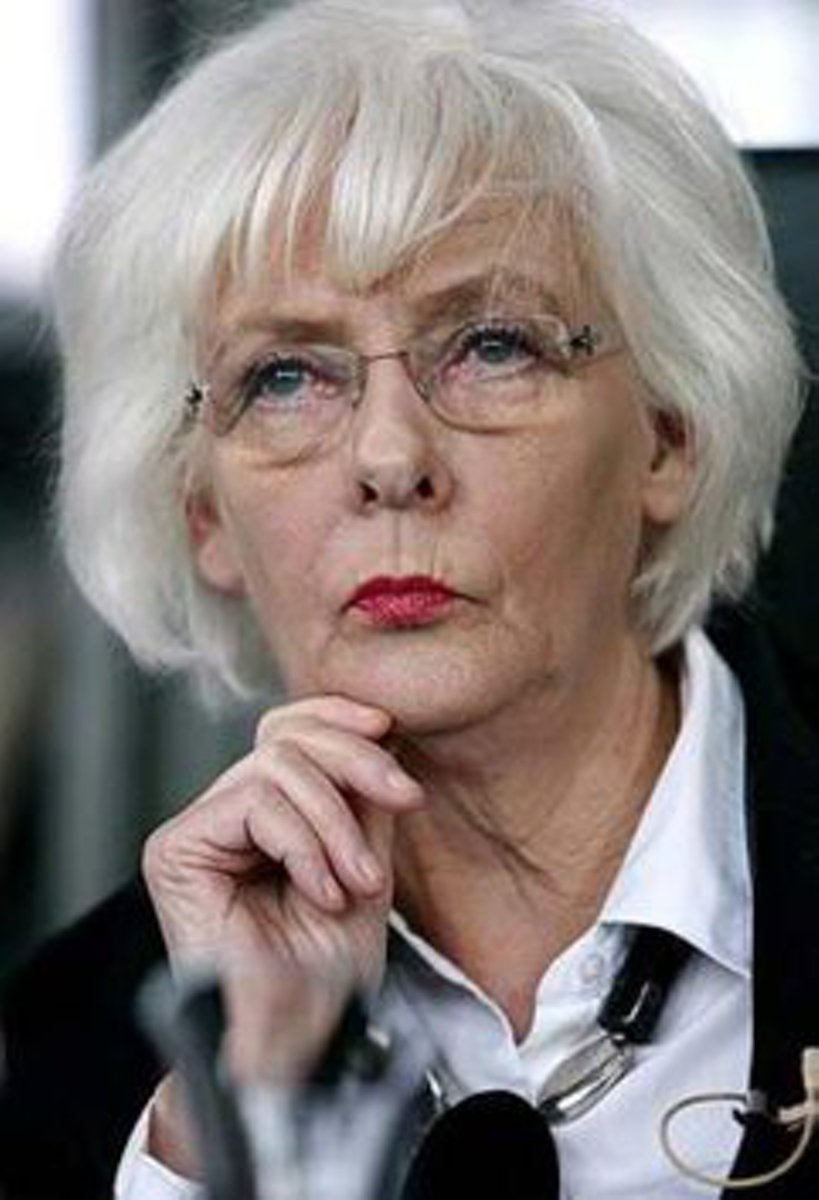 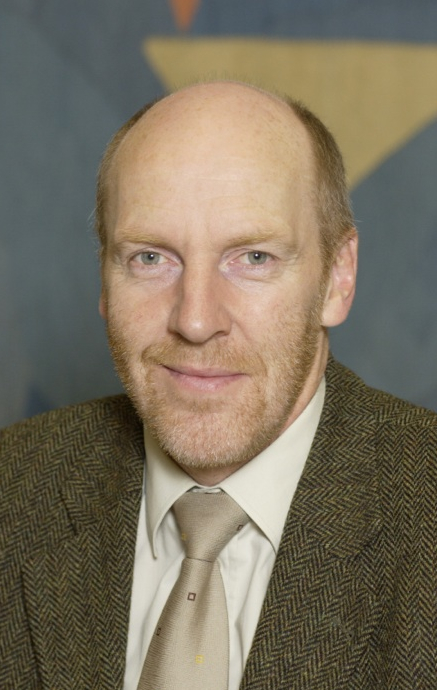 [Speaker Notes: Callup polls 2009–2012. http://www.capacent.is/rannsoknir/thjodarpulsinn/]
Voters’ Intention 2010–2013
[Speaker Notes: Callup polls 2009–2012. http://www.capacent.is/rannsoknir/thjodarpulsinn/]
“Very Good Performance in Icesave”
[Speaker Notes: Data from Eva Heida Onnudottir, The Icelandic Election Research Project.]
“Very Bad Performance in Icesave”
[Speaker Notes: Data from Eva Heida Onnudottir, The Icelandic Election Research Project.]
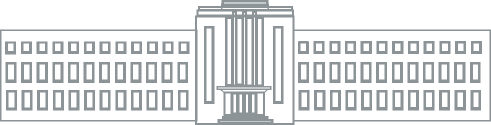